Экскурсия к памятнику З. Космодемьянской
Подготовила: Дедова  Н.Н.,
 воспитатель группы №11 «Мотыльки»

Бердск  - 2022
Спасибо героям, спасибо солдатам,
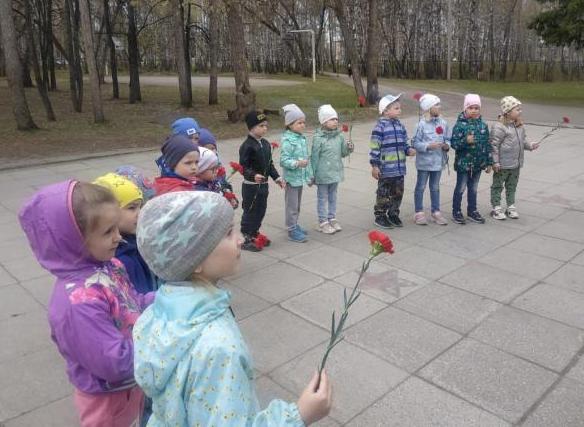 Что мир подарили, Тогда - в сорок пятом!
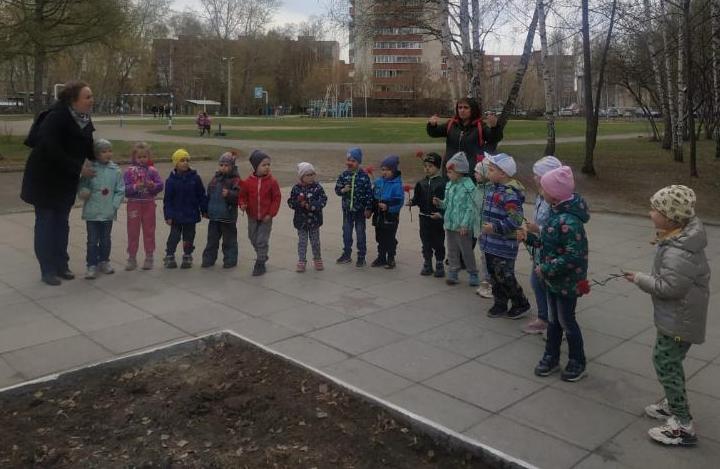 Мы эту Победу - Вовек не забудем!
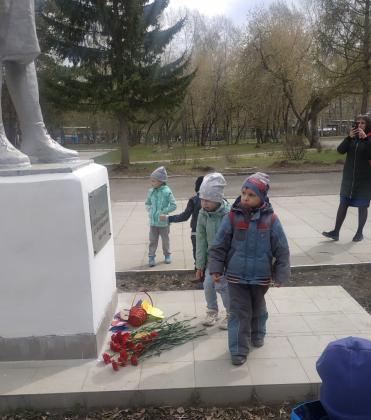 Пусть мирное солнце Сияет всем людям!(О.Маслова)